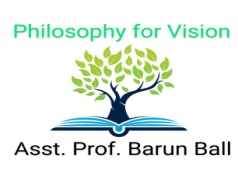 PHILOSOPHY OF Sâṁkhya
prakṛti and its guṇa-s
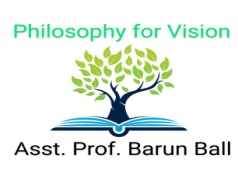 One of the oldest system of Indian Philosophy
We find the references to the Samkhya-Yoga doctrines in some of the Upanisads
The Chhandogya
The Prashna
The Gita
The Smritis and Puranas
PRAKRTI
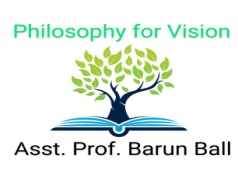 Samkhya maintains a clear-cut dualism between prakrti and purusa
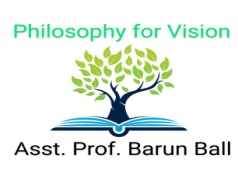 Further maintains the plurality of purusa
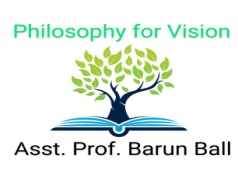 And silent on God
Root-Cause
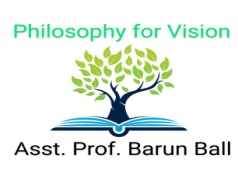 Prakrti as the root-cause of the world of objects
It is uncaused cause
As infinite regress has to be avoided
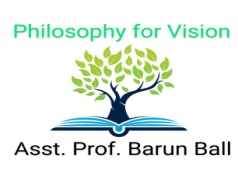 PRADHANA
Prakrti is the first principle of this Universe it is called Pradhana
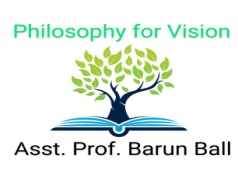 AVYAKTA
As the unmanifested state of all effects, it is known as Avyakta
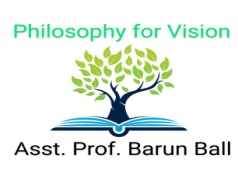 JADA
As the unintelligent and unconscious principle it is called Jada
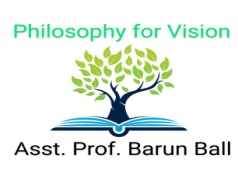 SHAKTI
As the ever active unlimited power it is called Shakti
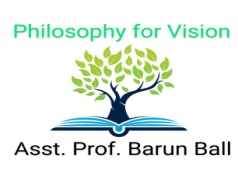 Prakrti is uncaused, independent, absolute, one and eternal
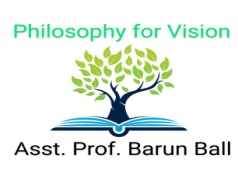 GUNA-S
Prakrti is said to be the unity of three Gunas
They are Sttva
Rajas
Tamas
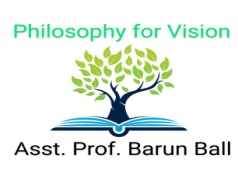 STTVA
Sttva literally means real or existent and is responsible for the manifestation of objects in consciousness. 

It is light and bright.

It produces pleasure.
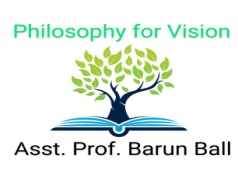 RAJAS
Rajas, which literally means foulness, is the princple of motion. 


It produces pain.
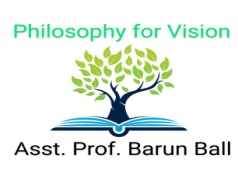 TAMAS
Tamas, which literally means darkness, is the principle of inertia.


It produces indifference.
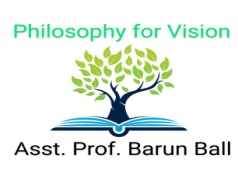 PROOFS FOR THE EXISTANCE OF PRAKRTI
Samkhya gives five proofs for the existance of Prakrti
BHEDANAM PARIMANAT
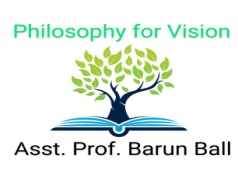 All individual things in this world are limited, dependent, conditional and finite.
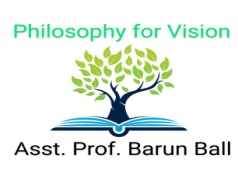 Logically we have to proceed from the finite to the infinite, from the temporary to permanence.
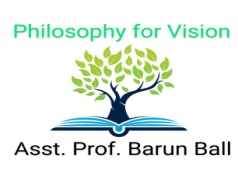 And it is this infinite, unlimited,  eternal Prakrti which is the source of this Universe.
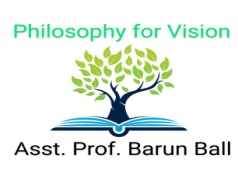 SAMANVAYAT
All worldly things possess certain common characteristics.
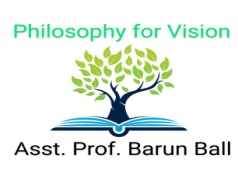 They are capable of producing pleasure, pain and indifference.
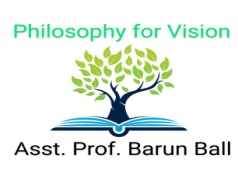 Hence there must be a common source from which all worldly things arise.
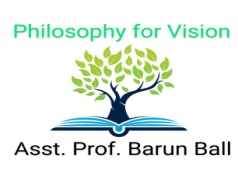 SHAKTITAH PRAVRTTESCHA
All effects arise from the activity of the potent cause.
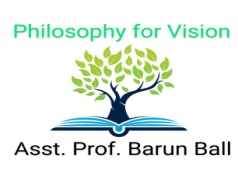 The activity which generates evolution must be inherent in the world cause.  And this cause is Prakrti
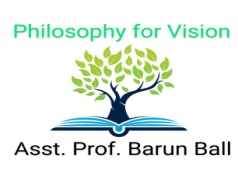 KARANAKARYAVIBHAGAT
The effect differs from the cause and hence the limited effect cannot be regarded as its own cause.
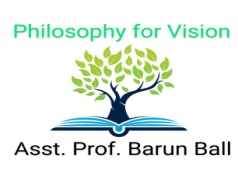 The effect is the explicit and the cause is the implicit state of the same process.
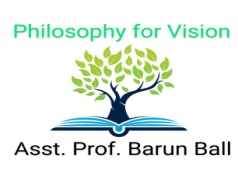 The effect, therefore, point to a world-cause where they are potentially contained.
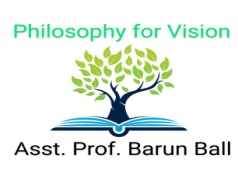 AVIBHAGAT VAISHVARUPYASYA
The unity of the Universe points to a single cause.
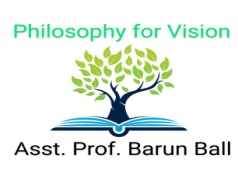 And this cause is Prakrti.
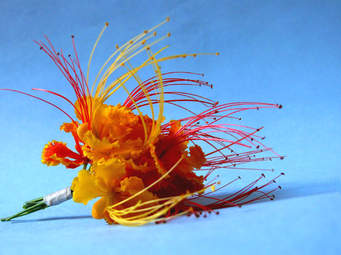 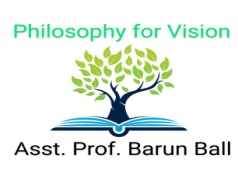 Thank You
Prof Barun Ball